ÖĞRETİM İLKE VE YÖNTEMLERİ -- PROGRAM GELİŞTİRME SÜRECİ
Doç.Dr. Mehmet ERDOĞAN
[Speaker Notes: Bu şablon bir grup ayarında eğitim malzemesi sunmak için başlangıç dosyası olarak kullanılabilir.

Bölümler
Bölüm eklemek için slaydı sağ tıklatın. Bölümler slaytlarınızı düzenlemenize veya birden çok yazar arasındaki işbirliğini kolaylaştırmanıza yardımcı olabilir.

Notlar
Teslim notları veya izleyicilere ek bilgi sağlamak için Notlar bölümünü kullanın. Sununuz sırasında Sunu Görünümü'nde bu notları görüntüleyin. 
Yazı tipi boyutuna dikkat edin (Erişilebilirlik, görünürlük, video kaydı ve çevrimiçi üretim için önemlidir)

Birlikte kullanılan renkler 
Grafiklere, çizelgelere ve metin kutularına özellikle dikkat edin. 
Katılımcılar, siyah ve beyaz veya gri tonlamalıyazdırabilir. Tümüyle siyah ve beyaz ve gri tonlamalıyazdırırken renklerinizin uygun olacağından emin olmak için bir sınama baskısı çalıştırın.

Grafikler, tablolar ve çizimler
Basit tutun: Mümkünse, tutarlı ve dikkat dağıtmayan stiller ve renkler kullanın.
Tüm grafikleri ve tabloları etiketleyin.]
PROGRAM GELİŞTİRME SÜRECİ
Program Geliştirme Sürecinin İlkeleri
Program geliştirme;

yetiştirilmesi düşünülen insanda bulunması gereken nitelikleri en etkili ve verimli uygulamalarla kazandırmayı hedefler.
kapsamlı, devamlı ve dinamik bir süreçtir.
bilimsel yaklaşımı ele alır.
uzmanlık, bilgi ve beceri gerektiren bir görevdir.
merkezden okullara, okullardan da merkeze sürekli bir iletişim gerektiren süreçtir.
biri diğerini etkileyen sistemli çalışmalardan oluşur.
uygulama sırasında gelişen sistemli araştırma sürecidir.
Program geliştirme;

denencel bir süreçtir.
planlı bir çalışmadır.
ekip çalışmasını gerektirir.
araştırma-geliştirme sürecidir.
süreklilik gösteren bir çabadır.
süreçlerinde tüm ilgililerin, malzeme ve materyallerin, araç ve gereçlerin, çevre koşullarının geliştirilmesi ve en iyi noktaya getirilmesi, programı daha işlevsel hale dönüştürür.
Program Geliştirmeyi Sürecindeki Zorluklar
Geleneksel içerik ve yöntemlere bağlılık
Mesleki gelişim gereksinimine inanmayış
Aşırı bireysellik
Uygulamaya dönük direnç
İlgisizlik
Bilgi ve Beceri eksikliği / yetersizliği 
Deneysel ve bilimsel yaklaşımdan kaçınmak
Kaynaklar
Birey
Toplum
Konu Alanı
PROGRAM GELİŞTİRME MODELİ
Alanlar
Bilişsel
Duyuşsal
Psikomotor
Amaçlar
(NİÇİN?)
İçerik
(NE?)
Değerlendirme 
(NE KADAR?)
Öğretim
Süreçleri (NASIL)
Ders planı
Öğretim Yöntemleri
Öğretim İlkeleri
Görsel-İşitsel Araçlar
Sınıf içi İletişim
Disiplin
Resmi Program
Değerlendirilen Program
Uygulanan Program
ÖRTÜK
Program Geliştirme – İhtiyaç Analizi
İhtiyaç analizi
Olması gereken ile Olan arasındaki fark
Hedeflenen yer ile  Gelinen yer arasındaki fark
What is?
NEED
What should be?
Kazanımlar (Yatay – Dikey İlişki)
Yeterliğe dayalı kazanım yazma
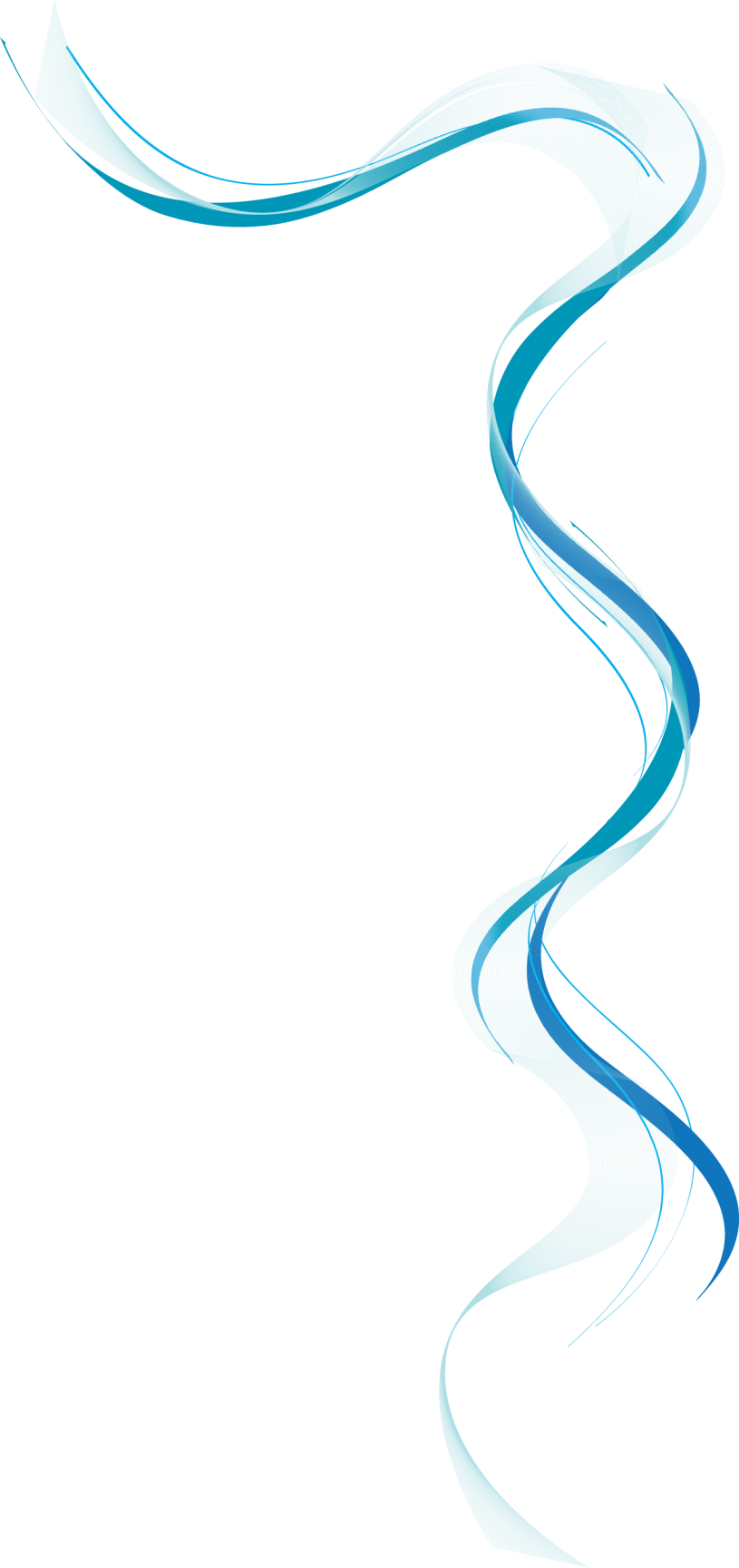 Kazanımların belirleyicileri nelerdir? Temelleri neye dayanır?
[Speaker Notes: Bu, geçiş kullanılan Genel Bakış slaytları için başka bir seçenektir.]
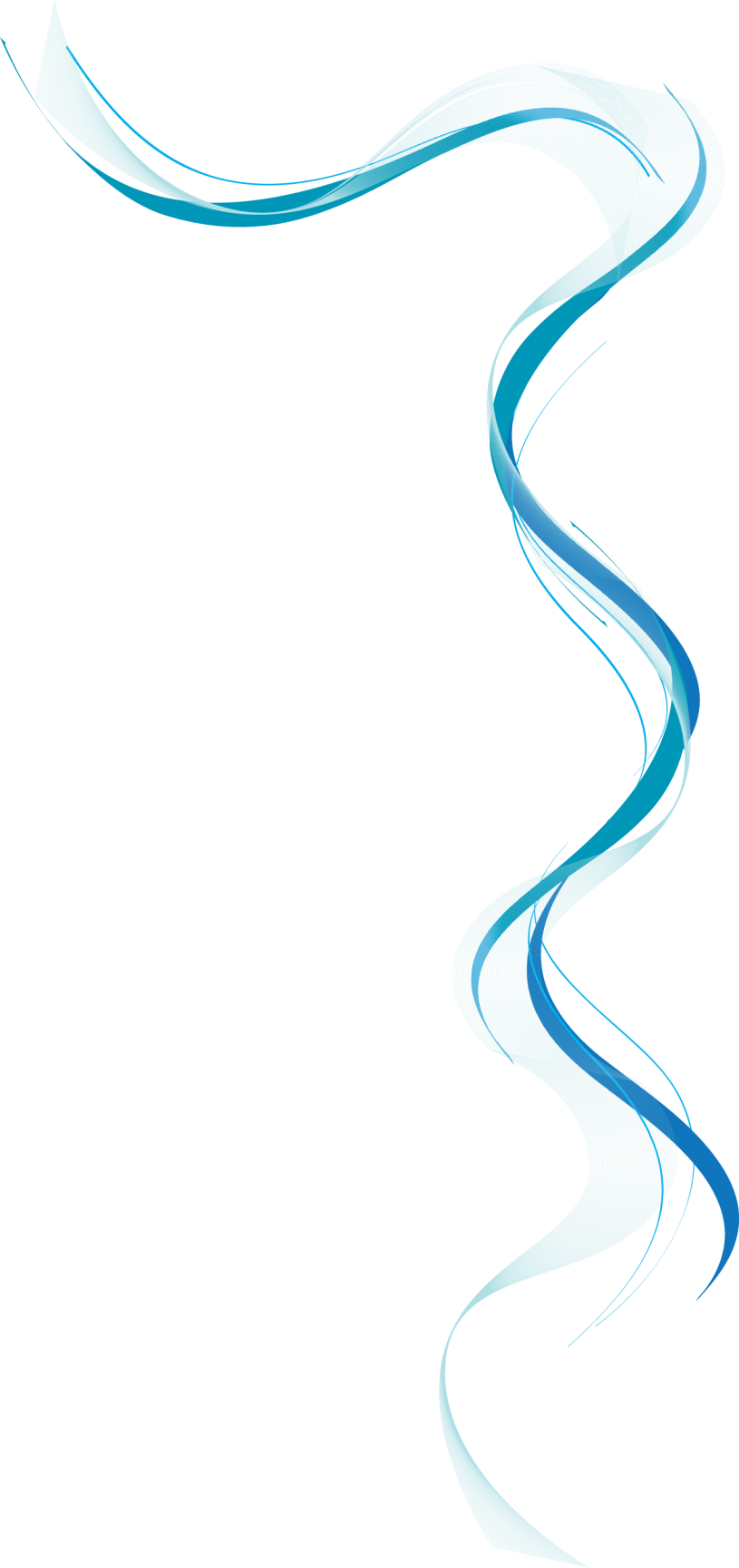 Kazanımların Belirleyicileri
Toplum
Türk toplumunda var olan sorunların bilinmesi ve bu sorunları çözecek insan gücünün yetiştirilmesi
Birey
Bireyin doğum ile birlikte getirdiği bilişsel, duyuşsal ve devinişsel özellikleri vardır. Bu özellikler kazandırılacak davranışları belirler.
Konu alanı
Biyoloji, fizik, kimya, matematik, sosyal bilgiler…vb
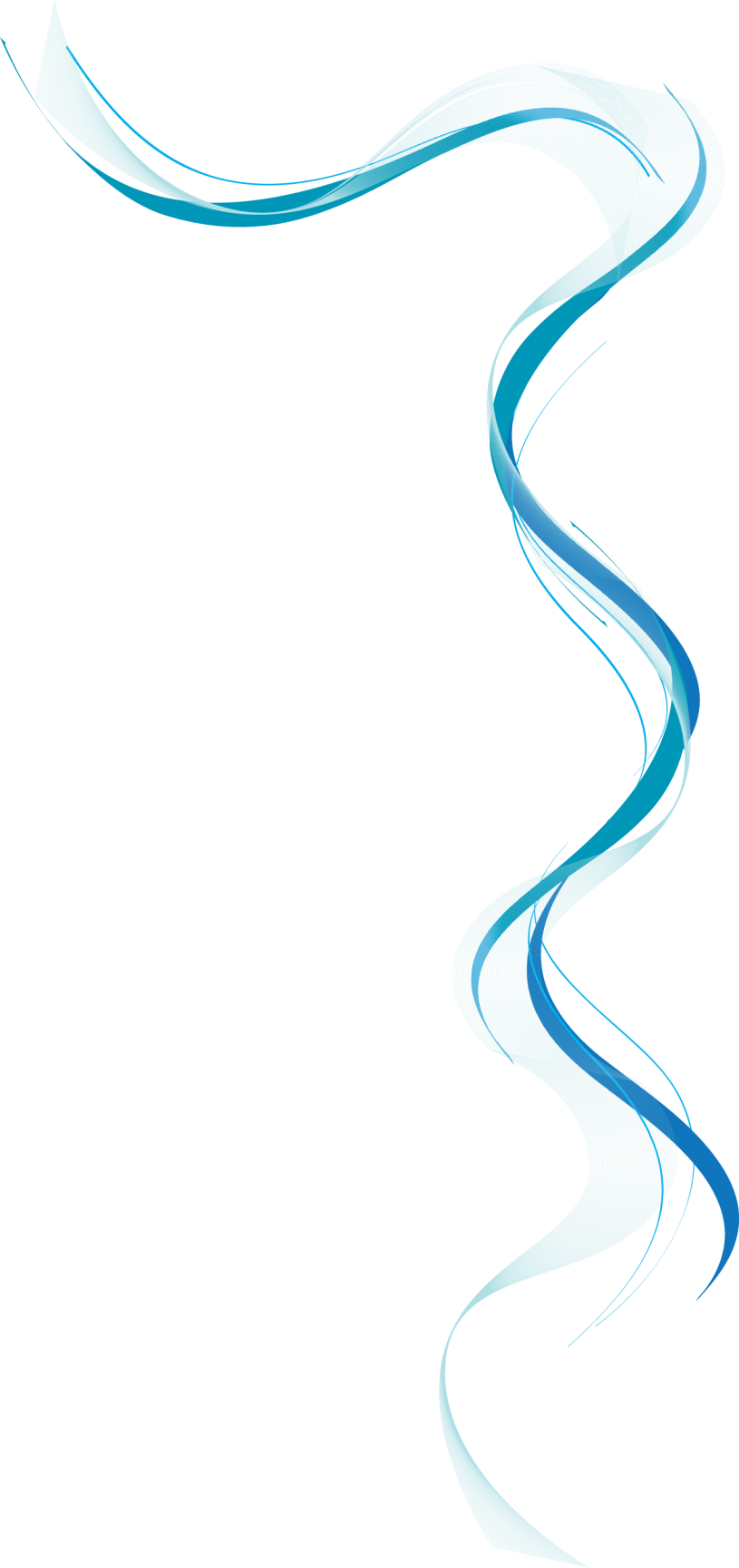 İçerik
Kazanımların öğrenciye kazandırılacak bir şekilde ünite ve konuların düzenlenmesidir.
İçerik;
Kazanımlarla tutarlı
Öğrencinin hazır bulunuşluk düzeyine uygun
Somuttan-soyuta
Basitten karmaşığa / kolaydan zora
Aşamalılık ilkesini dikkate alan (birbirinin ön koşulu)
Bilinenden bilinmeyene
Anlatım dili açısından öğrencinin düzeyine uygun
ilkeleri dikkate alınarak planlanmalıdır.
[Speaker Notes: Bu, geçiş kullanılan Genel Bakış slaytları için başka bir seçenektir.]
Öğretme-Öğrenme Süreci
Kazanımlara nasıl ulaşılacak?
Eğitim durumlarının planlanması
Öğrenci ve öğretmenin öğretme-öğrenme sürecinde geliştirdiği tüm etkinlikler
Ölçme-Değerlendirme
Kazanımların hangi ölçüde / ne kadar ulaşıldığının belirlenmesi
Değerlendirme, öğrencilerin;
Giriş (ön bilgi ve birikin)
Süreç (öğretimin etkililiği)
Sonuç (kazanımlar)
davranışlarını ortaya koymak